BASIC INDUSTRY ANALYSIS TEMPLATE
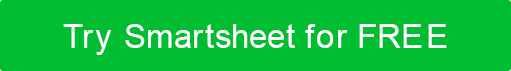 INDUSTRY ANALYSIS
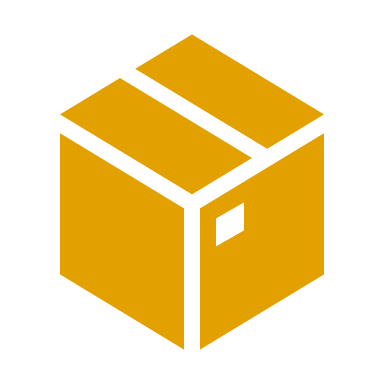 Products / Services factor one
Two
Three
Four
Target Market factor one
Two
Three
Market Analysis factor one
Two
Three
Competition factor one
Two